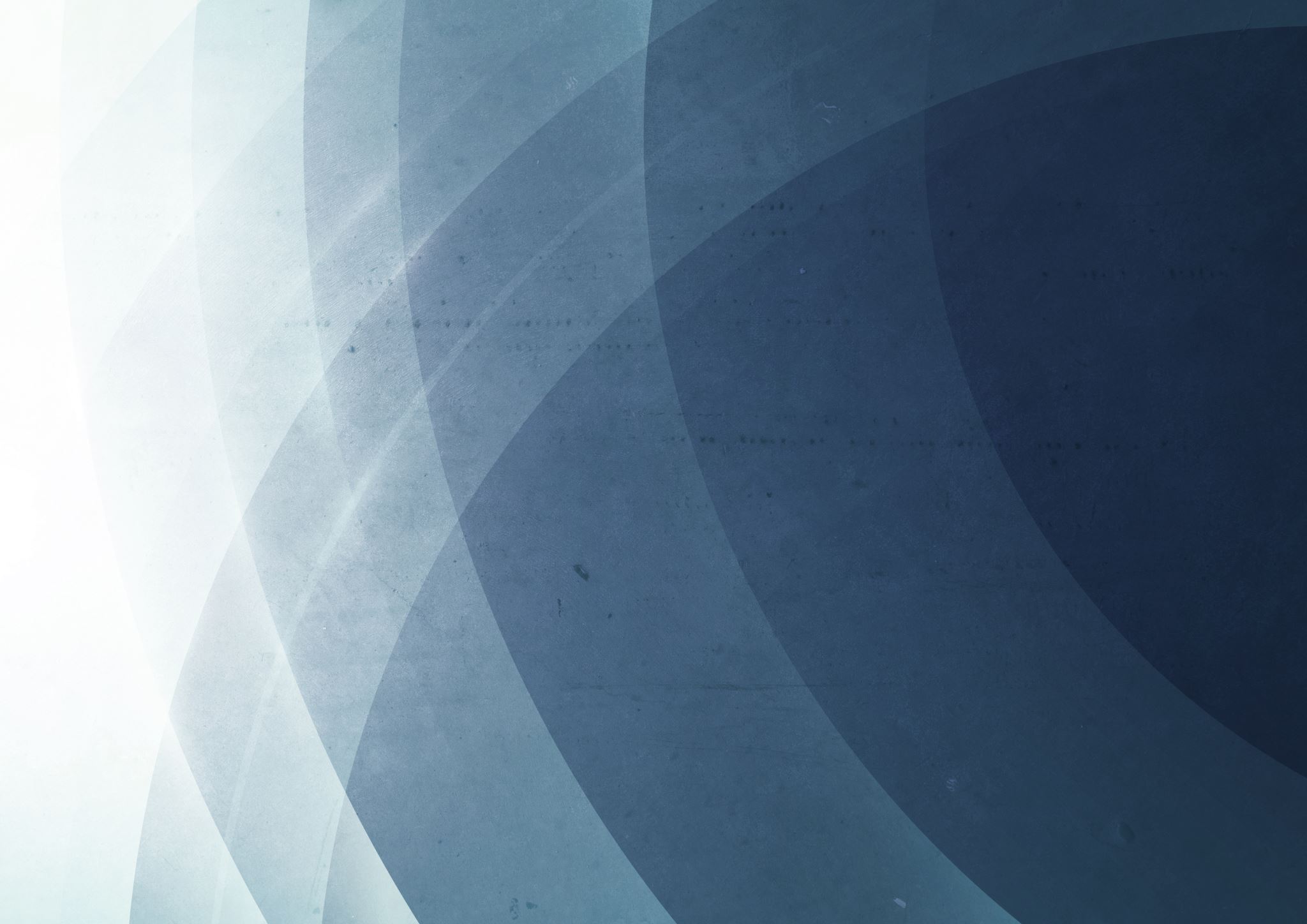 Weer en klimaat
Verschil
Klimaatzones
https://schooltv.nl/video/klimaatzones-van-de-wereld-waarom-zijn-er-verschillende-klimaatzones/
Pluviometer maken